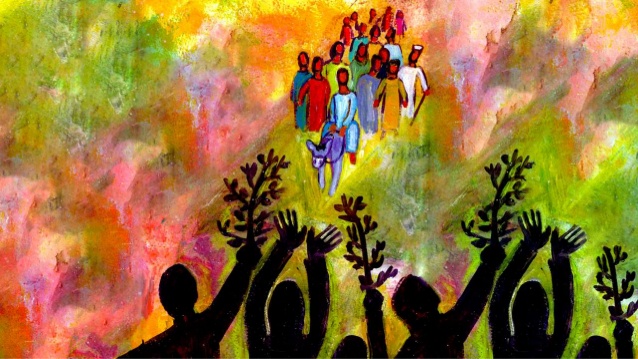 de Koning komt!
preek over Lucas 19,28-46 

     voor ‘Palmzondag’



Martyriakerk Bedum, 5 april 2020 09:30 uur
ds. Marten de Vries
de Koning komt!
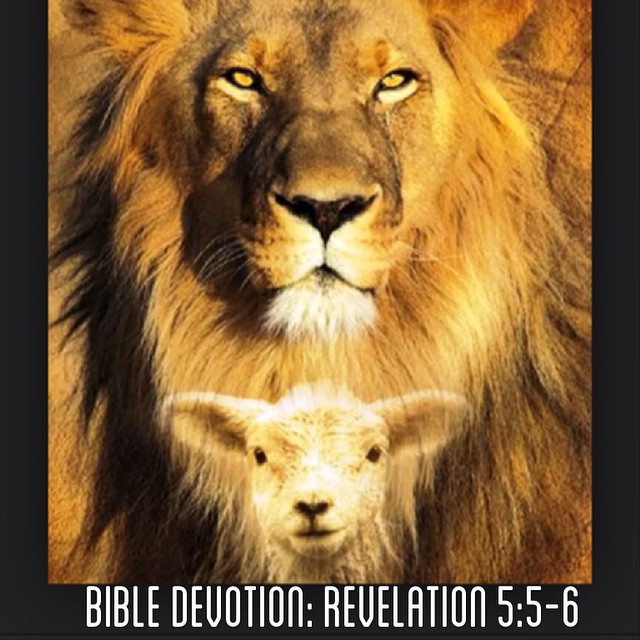 op weg naar Jeruzalem

steeds meer tot zijn doel
de Koning komt!
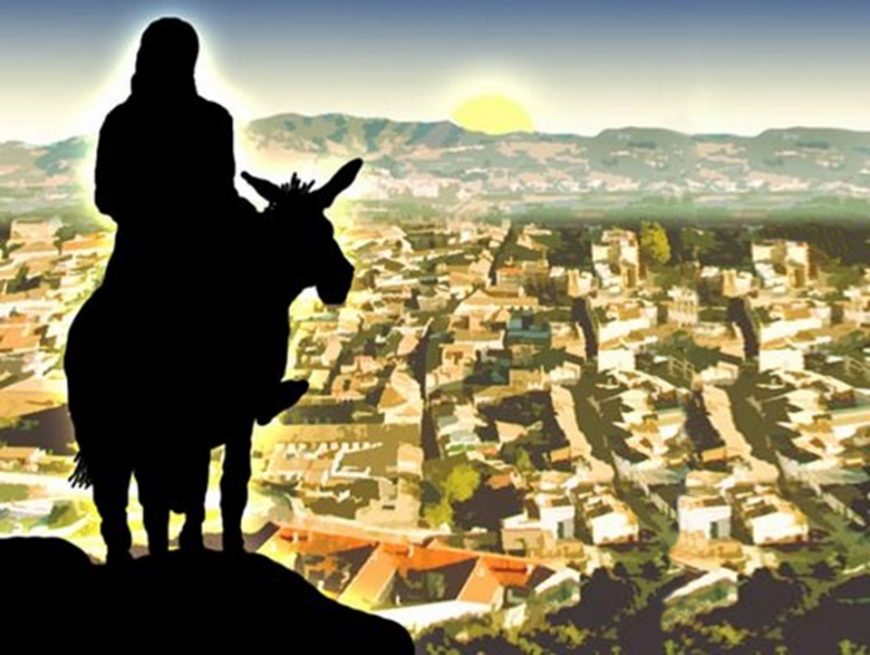 Hij 
- 	claimt
accepteert
huilt
verjaagt
de Koning claimt  [28-36]
niet zomaar een berg

vastgebonden aan een wijnstok

Salomo, Jehu

een pro maar geen patser
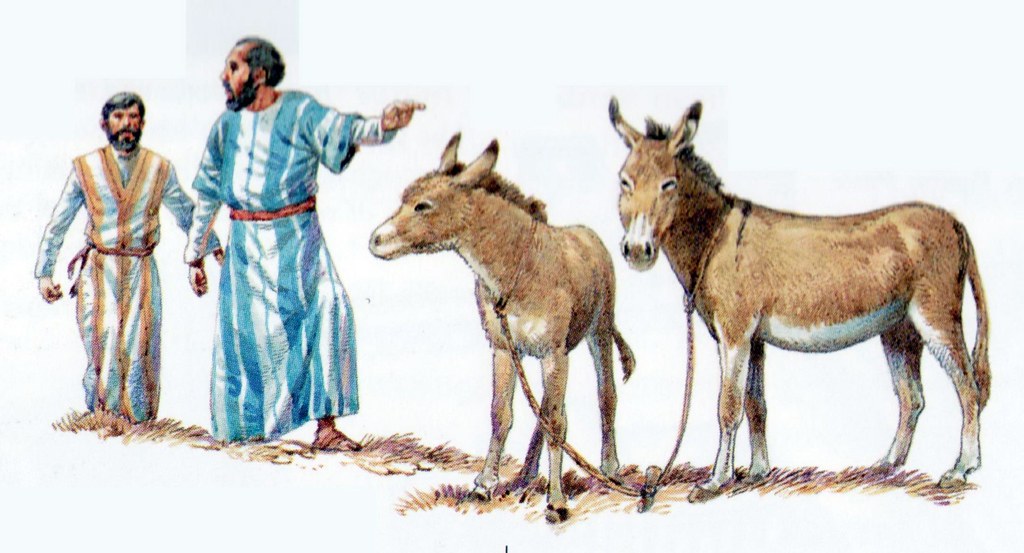 de Koning accepteert  [37-40]
in de sfeer van Zacharia 9

een en al Psalm 118

sprekend de engelenzang

levende mensen of levenloze stenen

kruistocht  zegetocht
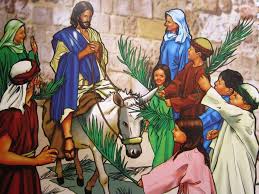 de Koning huilt  [41-44]
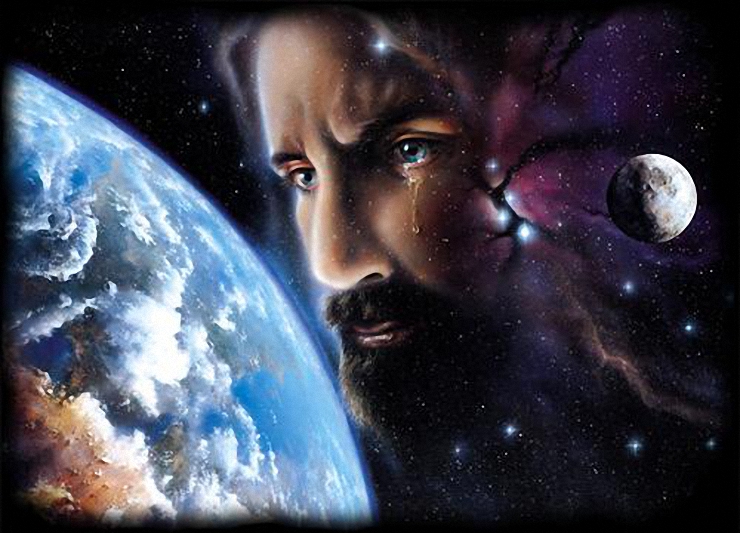 gejubel en anticlimax

geen oog voor Hém

nóg bekeringstijd…

met jou bezig
de Koning verjaagt  [45.46]
ze zitten niet op Hem te wachten

kooplui in plaats van dominees

offers als verdienmodel

waar wacht jij nog op?
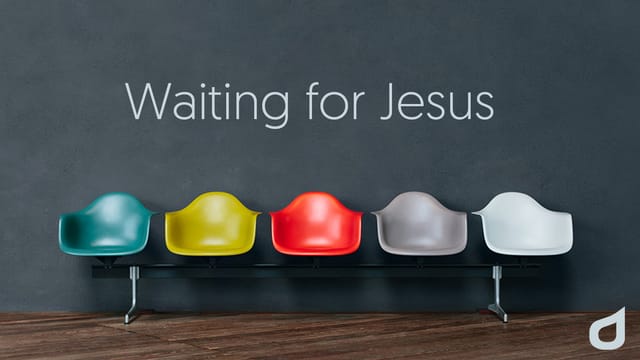